Social Housing Delivery

Rathfarnham Templeogue Firhouse Bohernabreena ACM

12th November 2024
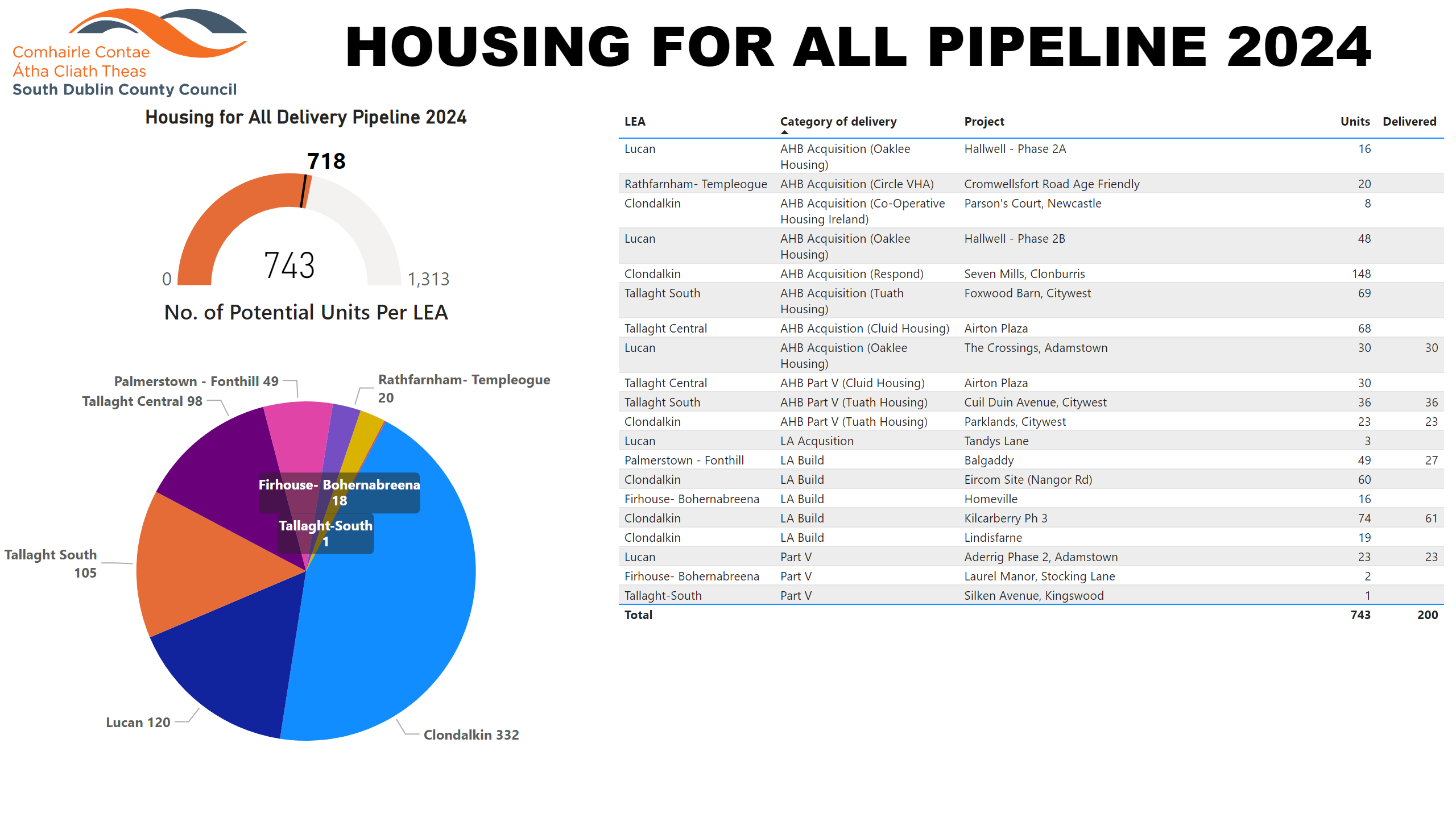 2024
[Speaker Notes: Housing for All Delivery Pipeline 2024
No alt text provided

No. of Potential Units Per LEA
No alt text provided

textbox
No alt text provided

Potential Units
No alt text provided

image
No alt text provided]
Own Build Developments
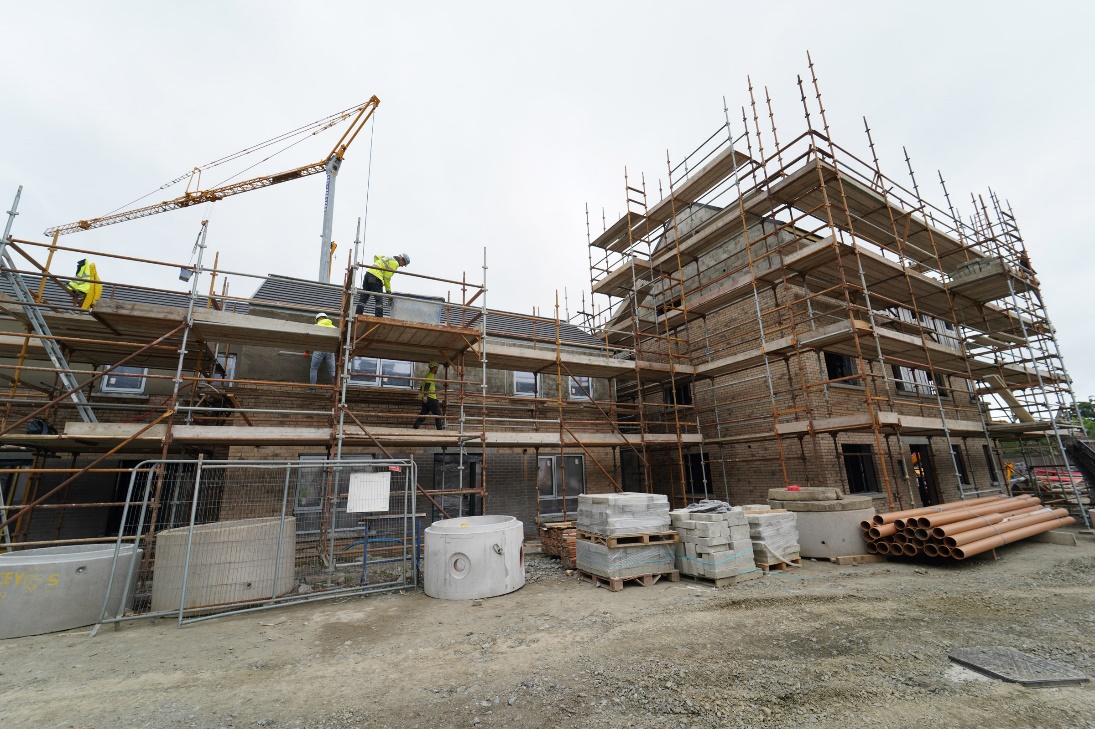 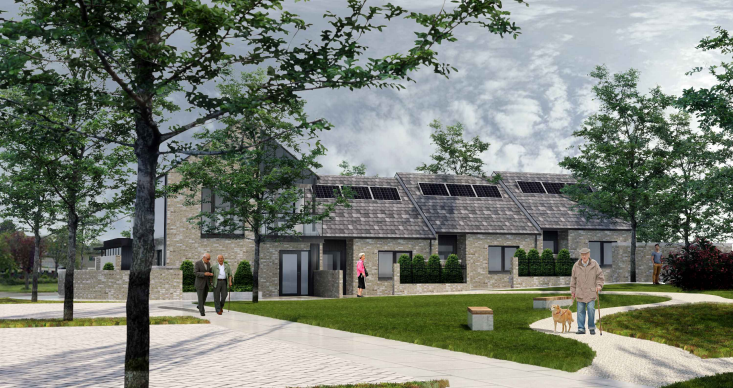 Pearce Brothers Park
Homeville, Knocklyon
Planning Derogation Sites – Section 179A / 161
Social Housing Investment Programme
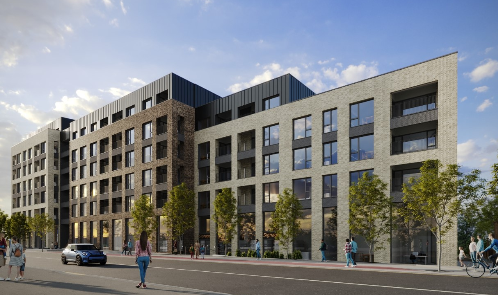 Stoneview, 
Walkinstown House,
Dublin 12
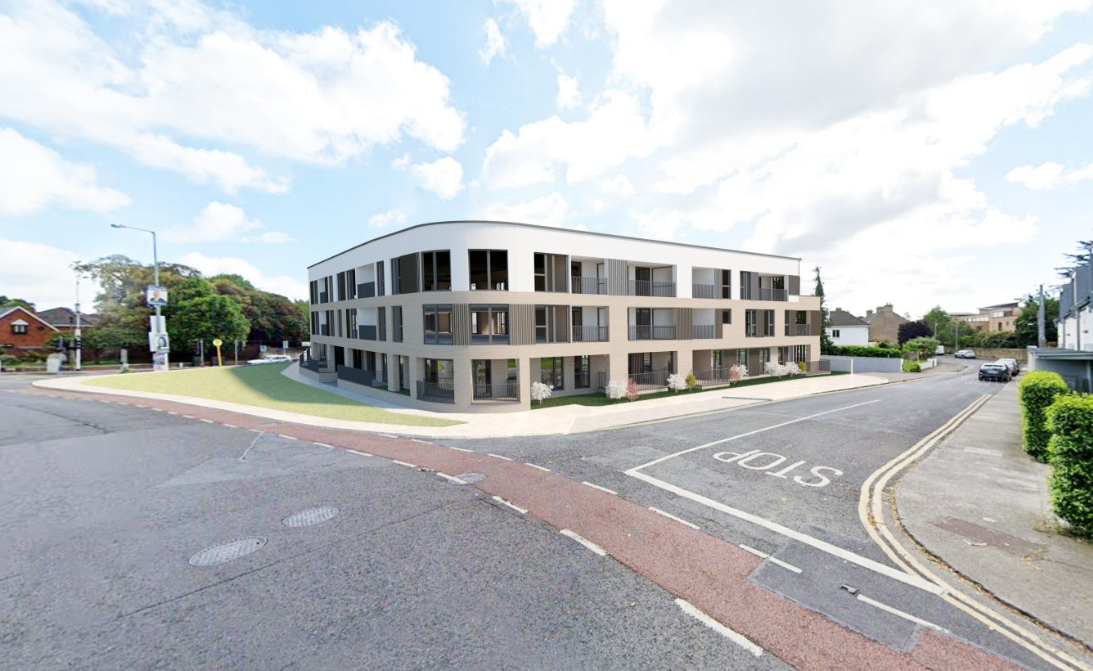 Grange Road, Rathfarnham
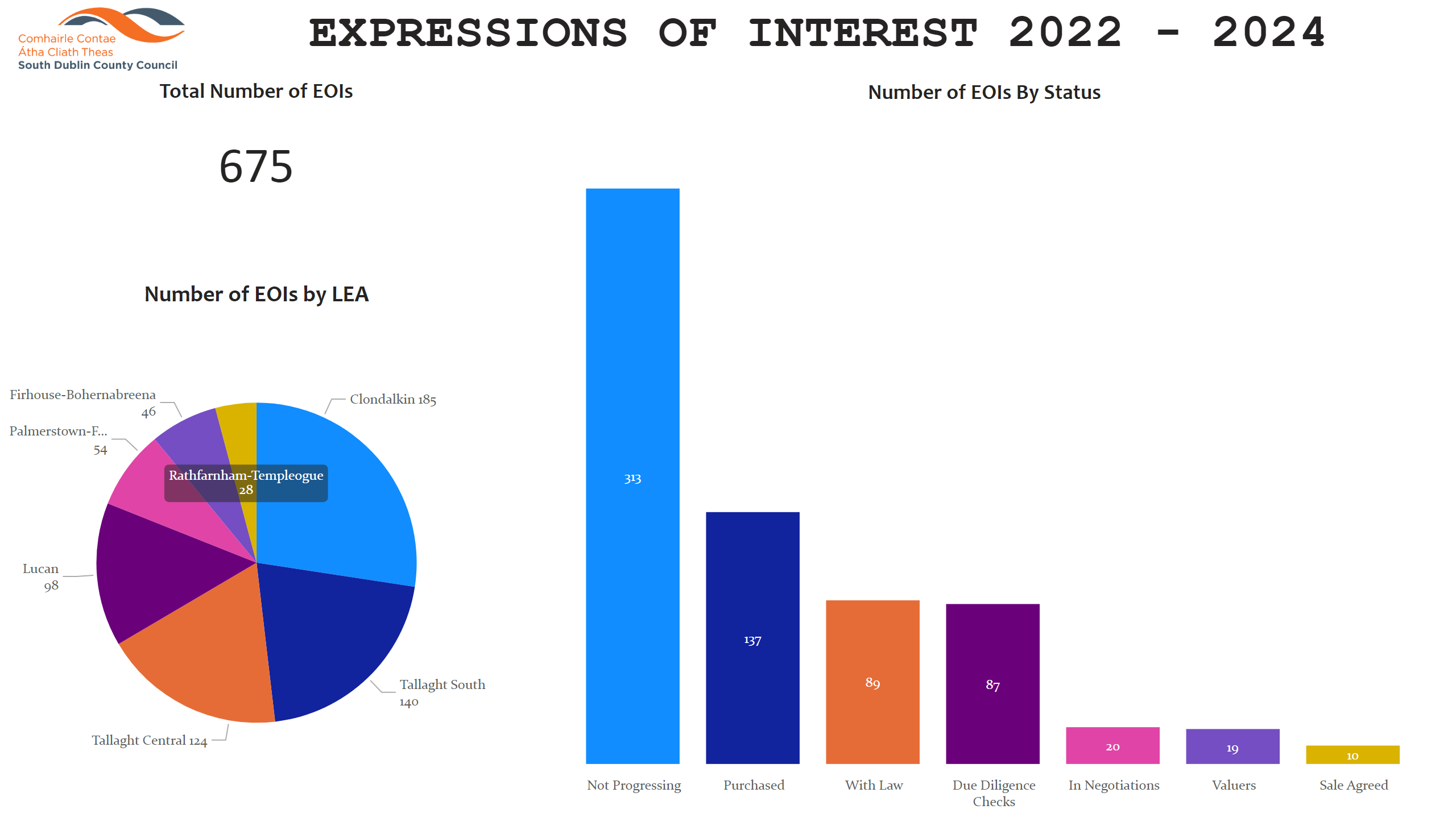 Overview
[Speaker Notes: Total Number of EOIs
No alt text provided

Number of EOIs by LEA
No alt text provided

Number of EOIs By Status
No alt text provided

image
No alt text provided

textbox
No alt text provided]